Teacher:Kenzhalieva Laila
Unit7  The natural Environment  
Theme of the lesson:What can animals do?
  The aim of lesson : use can to talk about ability and to make requests and offers; use can / can’t to talk about permission
 use  structure I can+verb with  support
recognise short basic instructions
I can  -Мен жасай аламын
I can not / can`t-Мен жасай алмаймын
I can run
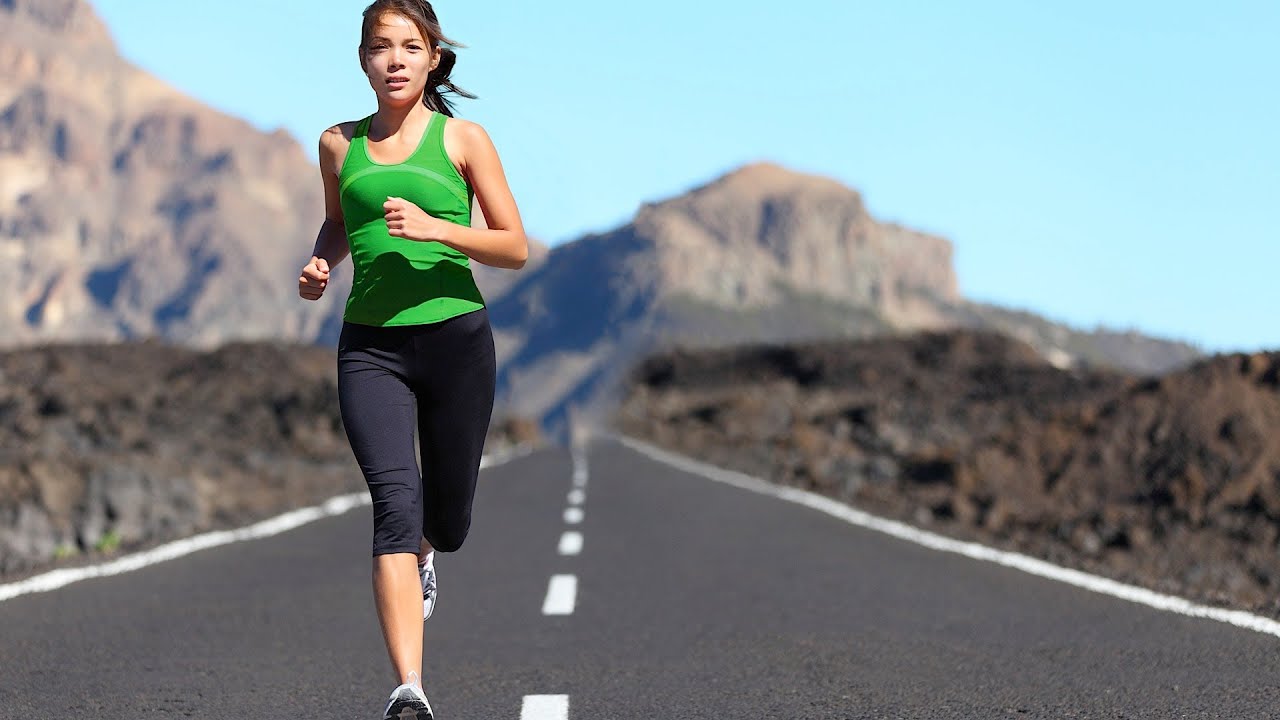 I can jump
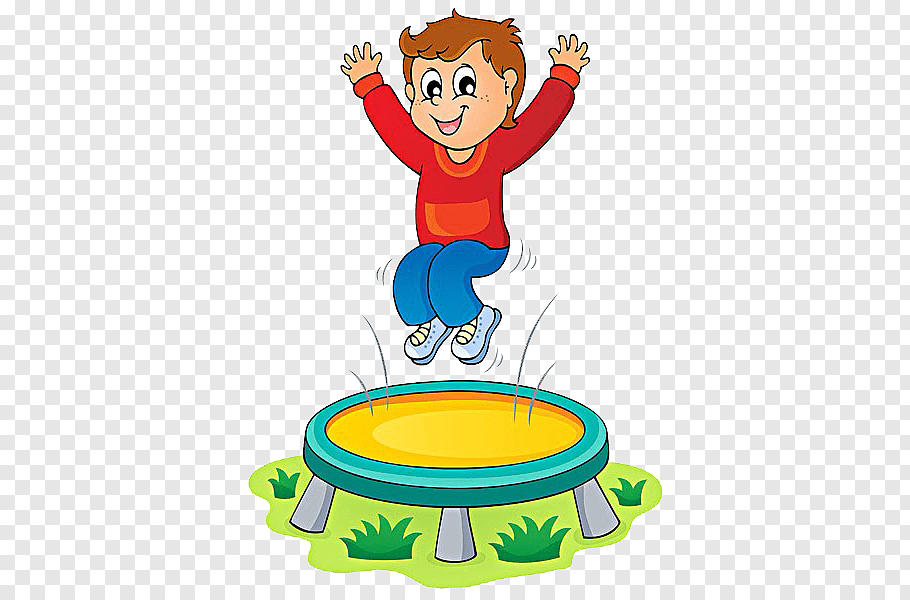 I can climb
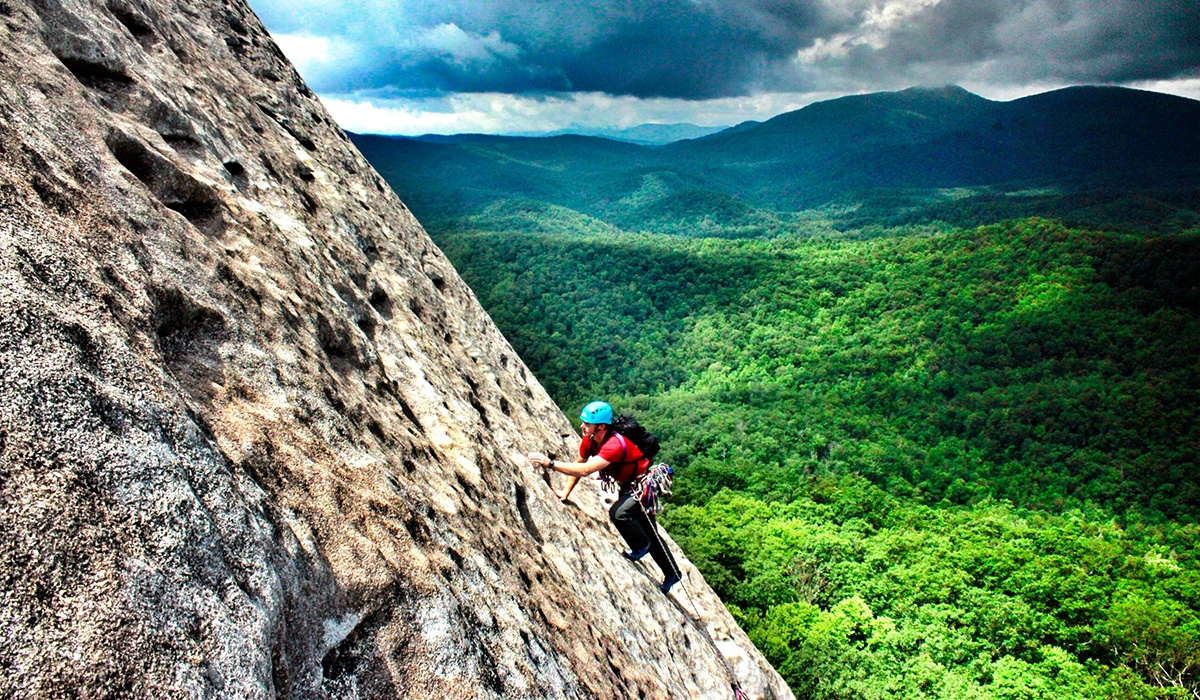 I can swim
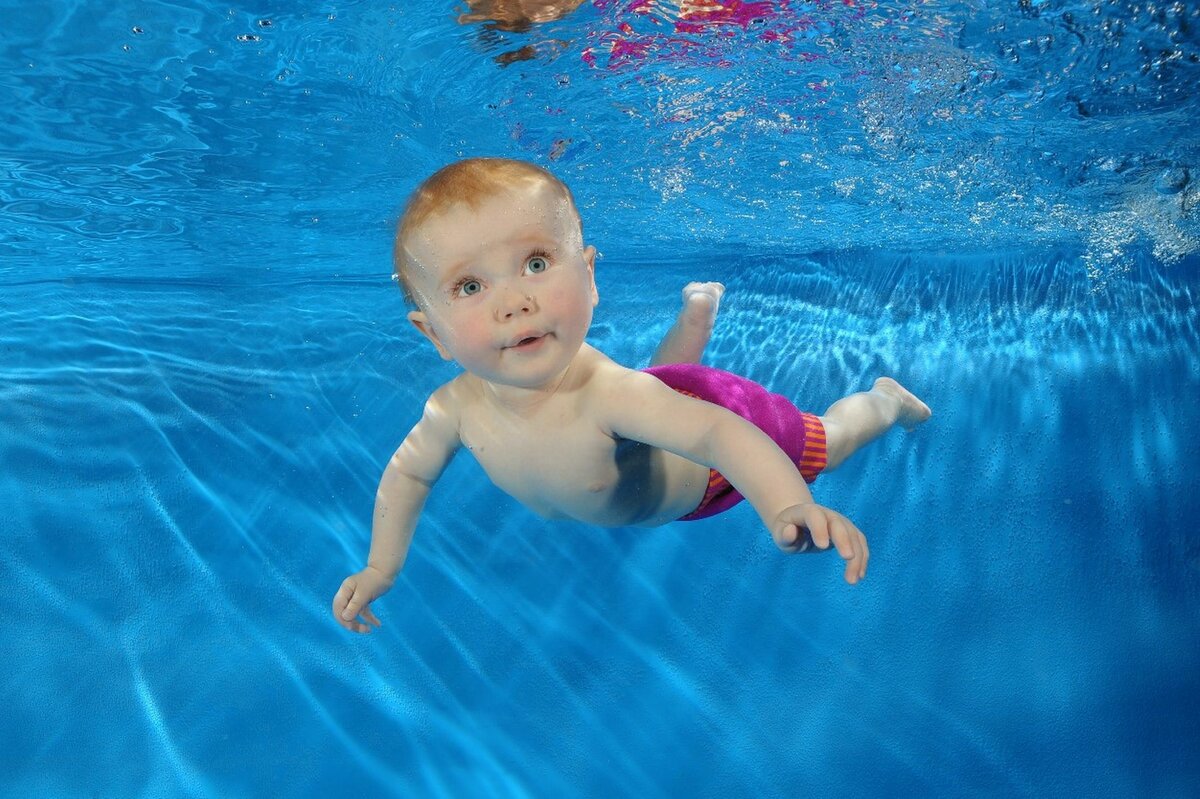 It can crawl
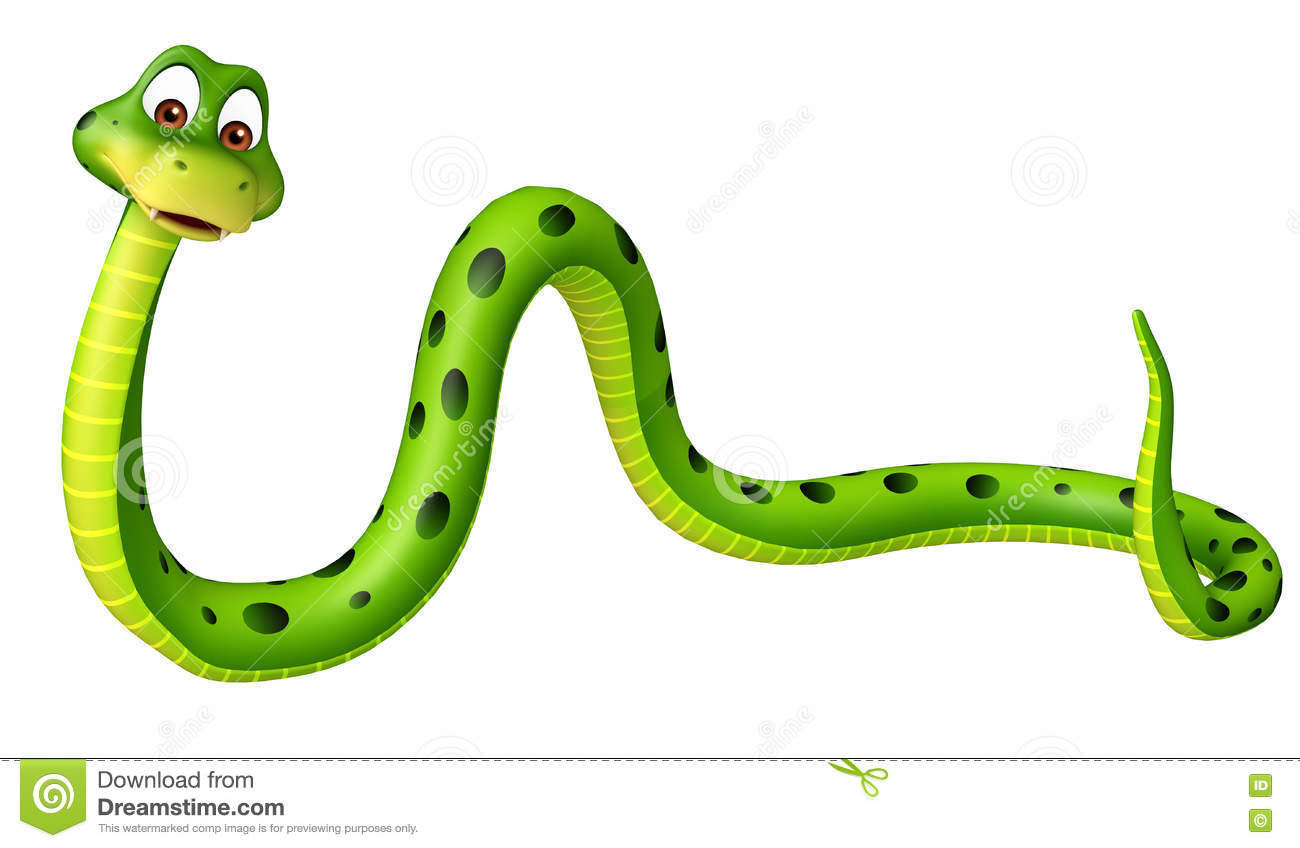 A bird can fly
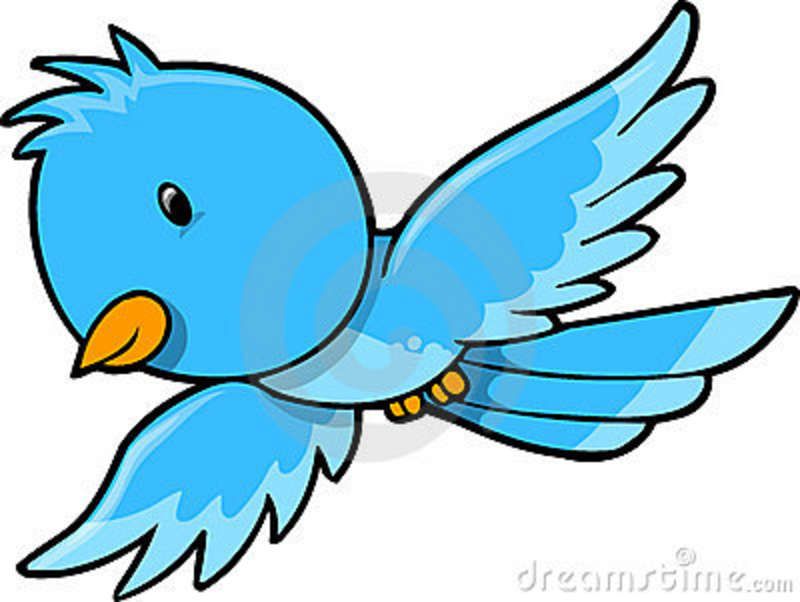 What can animals do?
A dog can   run, jump,swim
A cat can climb, run, jump
A monkey  can`t fly  
A horse can run , jump
A parrot can fly and speak
A rabbit  can run 
A snake can crawl
A fish can`t  fly and run
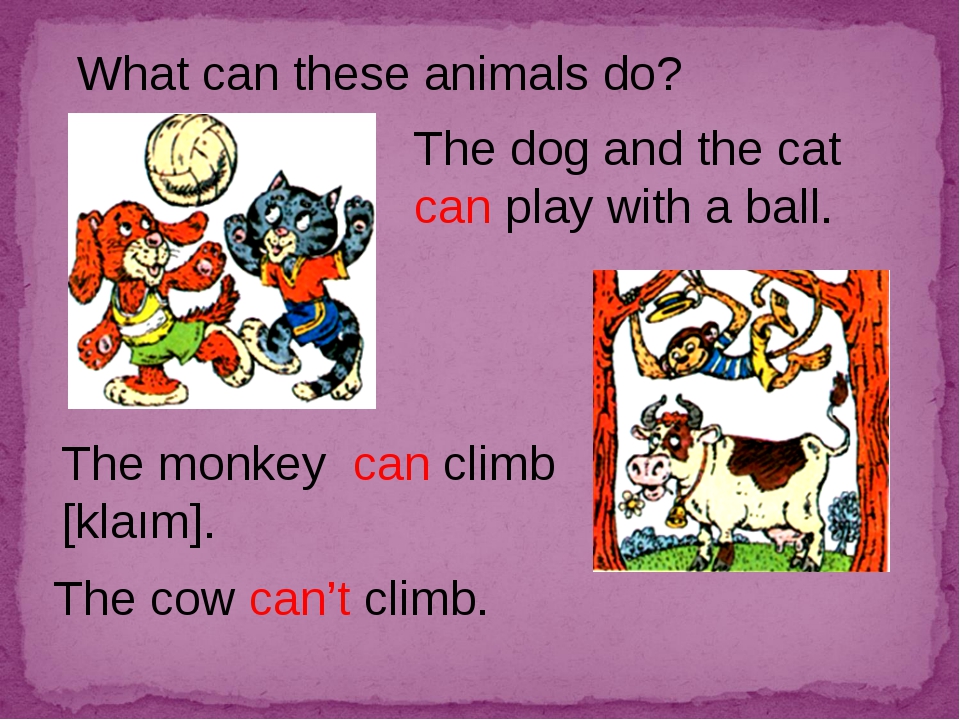 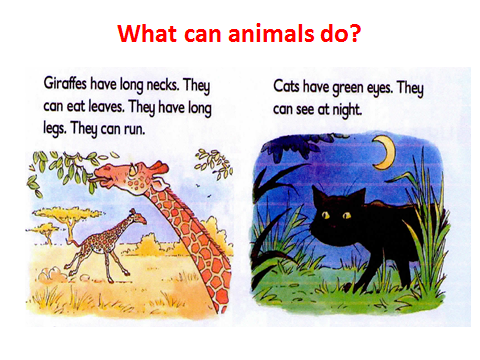 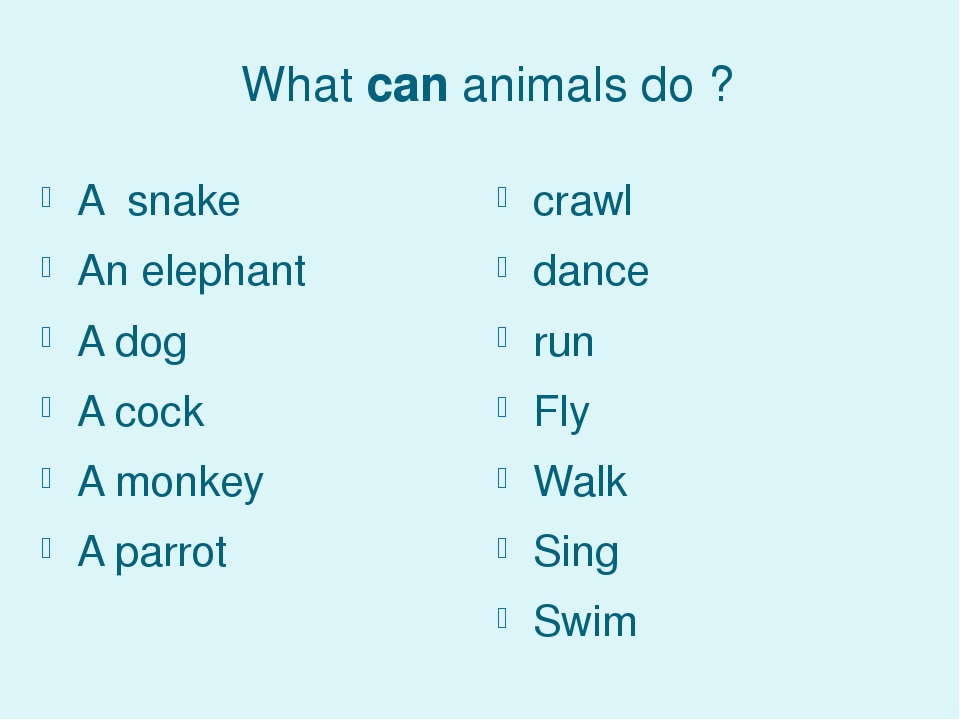 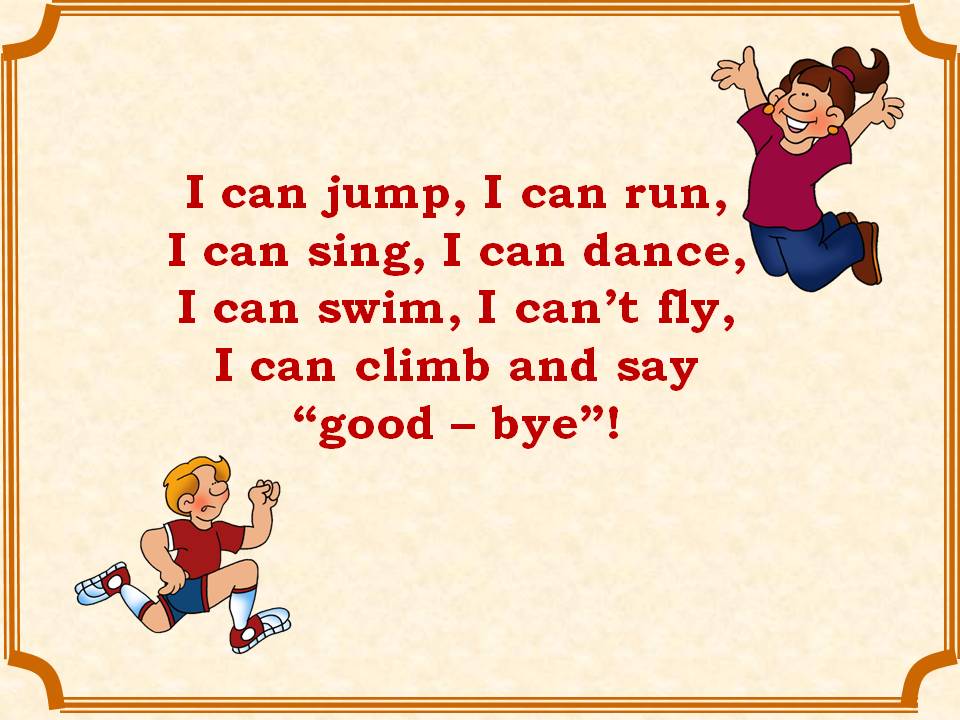